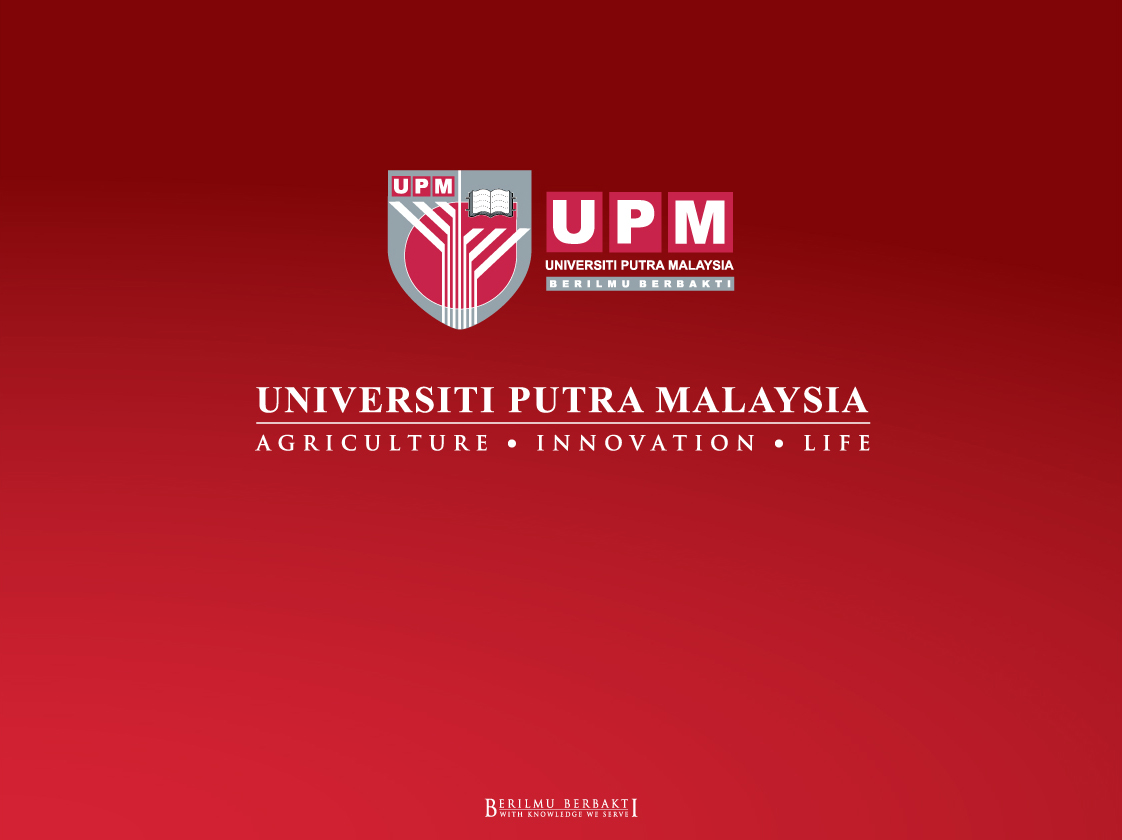 KESILAPAN LAZIM PADA LAPORAN KEMAJUAN BERKALA PROJEK KTPDisediakan Oleh: Pusat Transformasi Komuniti Universiti (UCTC  UPM)
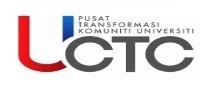 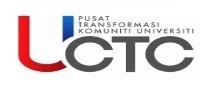 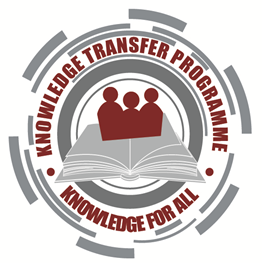 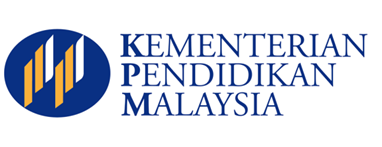 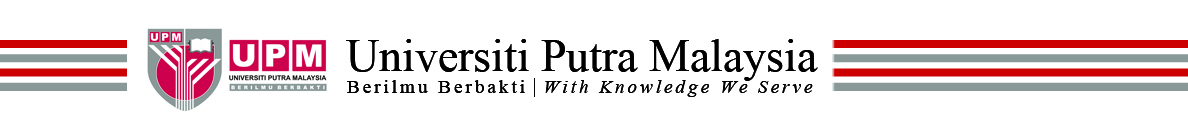 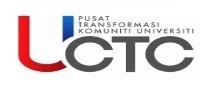 Kesilapan Lazim Pada Laporan Kemajuan Berkala
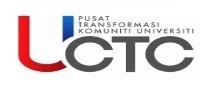 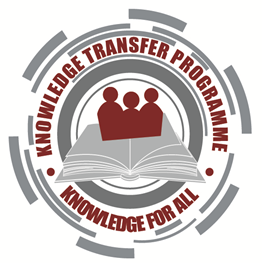 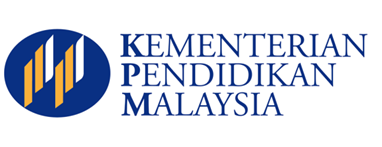 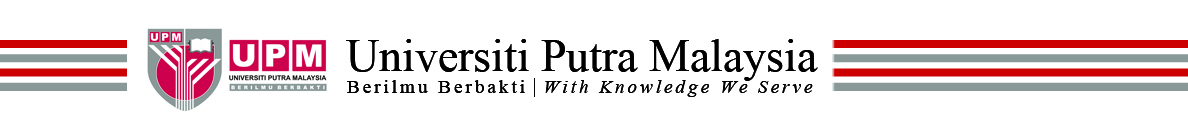 2. Keliru Tentang Kod Rujukan Geran
Lokasi Kod Rujukan Geran
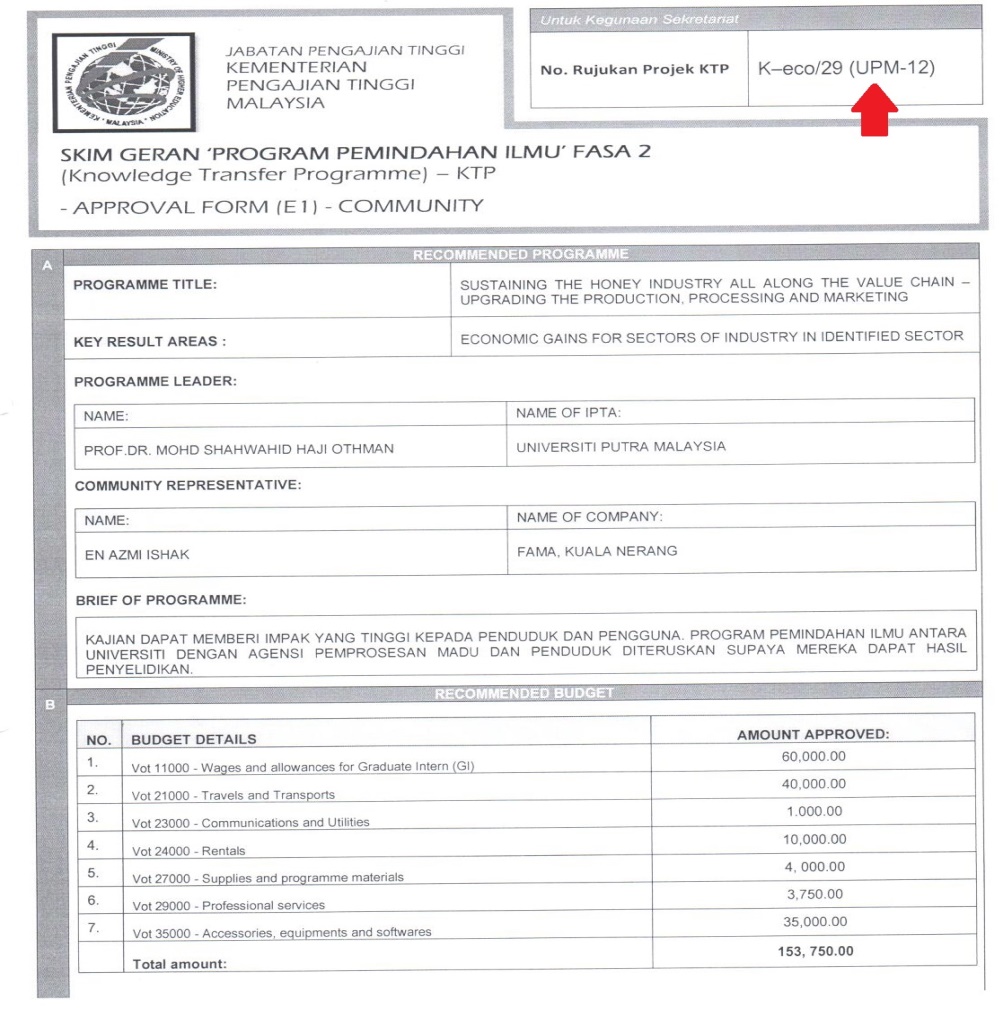 Contoh :-
6228132 – 10213   ~  Ini adalah Nombor Akaun Amanah dalaman (UPM)

I-IRC/9 (UPM -12) ~  Kod rujukan geran KTP yang sebenar.

Diberikan oleh Sekretariat, dinyatakan pada Approval Form (E 1).
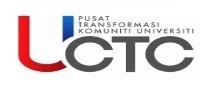 Kesilapan Lazim Pada Laporan Kemajuan Berkala
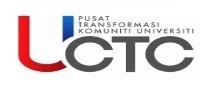 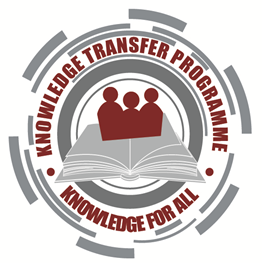 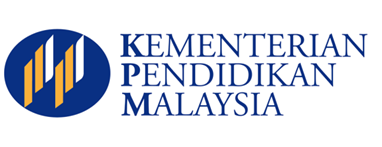 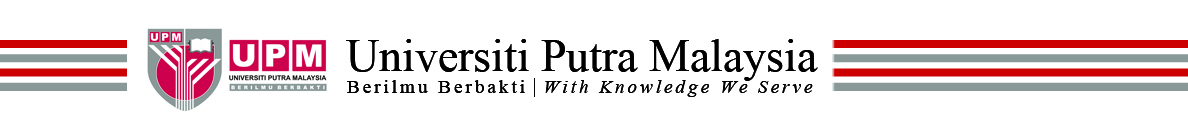 3. Tempoh Projek
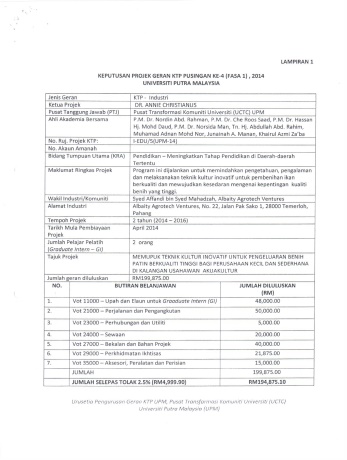 A) Tempoh projek adalah berdasarkan lampiran surat  Pelaksanaan Projek KTP yang dikeluarkan oleh  TNC JINM, UPM.
B) Permohonan Tempoh  Lanjutan hendaklah dikemukakan 6 bulan sebelum tempoh projek berakhir. Surat permohonan di alamatkan kepada:-
Setiausaha Sekretariat KPT
Melalui Pengarah UCTC
Disertakan Milestone & Gantt Chart baharu
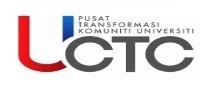 Kesilapan Lazim Pada Laporan Kemajuan Berkala
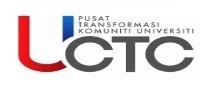 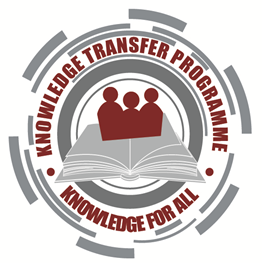 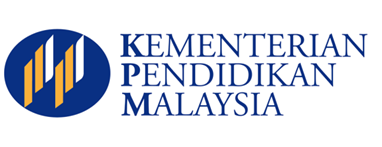 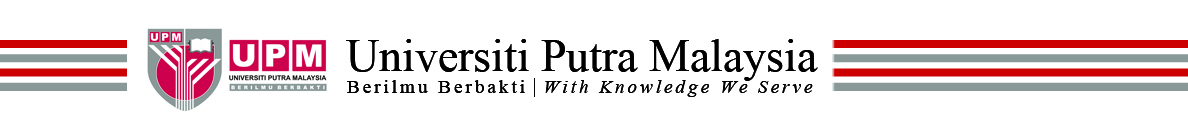 4. Maklumat Kewangan
Tidak disertakan dengan sebarang dokumen sokongan, spt:- Budget Control Report atau Budget Transaction Detail. (Laporan Kewangan PERLU DIPEROLEHI dari Bendahari Zon di mana Akaun Amanah dibuka atau dari Pegawai Kewangan PTJ)

Maklumat vot geran tidak sama seperti peruntukan yang diluluskan.

Jumlah geran yang perlu dilaporkan ialah jumlah asal sebelum potongan 2.5% kos pengurusan.

Maklumat vot bercanggah dengan maklumat Budget Control Report:-
Baki  geran di LKB < Budget Control Report, munasabah kerana “lag data entry” di pihak Bendahari. Tidak boleh sebaliknya.

LKB meminta baki vot dan % jumlah belanja. Ramai keliru, ada yang   melaporkan baki vot dan % baki; ada yang melaporkan belanja vot  dan belanja 

Kesilapan aritmetik dalam pengiraan
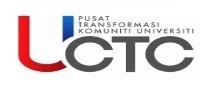 Kesilapan Lazim Pada Laporan Kemajuan Berkala
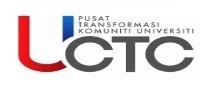 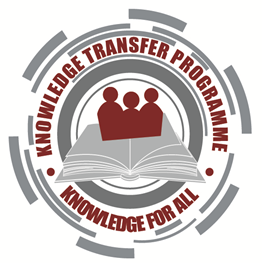 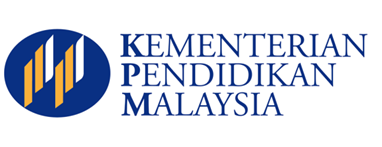 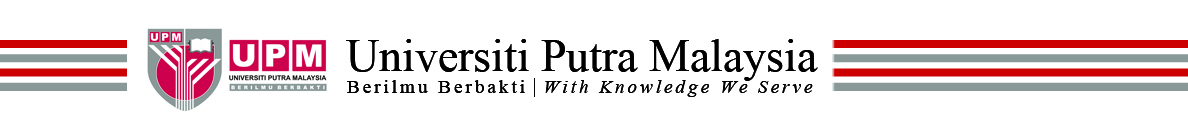 Bukti Maklumat Kewangan
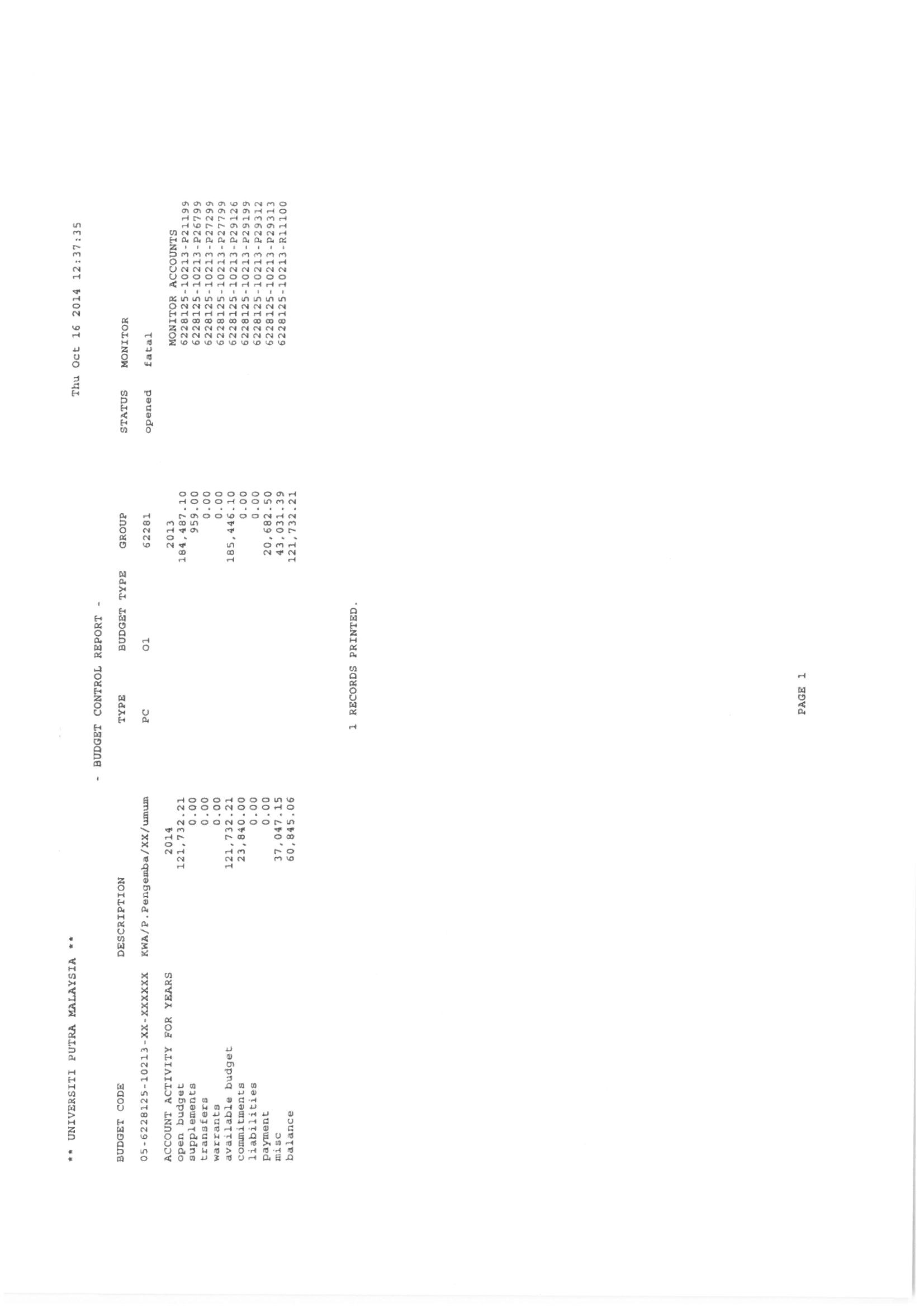 Tidak disertakan dengan sebarang dokumen sokongan, spt:- Budget Control Report atau Budget Transaction Detail. (Laporan Kewangan PERLU DIPEROLEHI dari Bendahari Zon di mana Akaun Amanah dibuka atau dari Pegawai Kewangan PTJ)
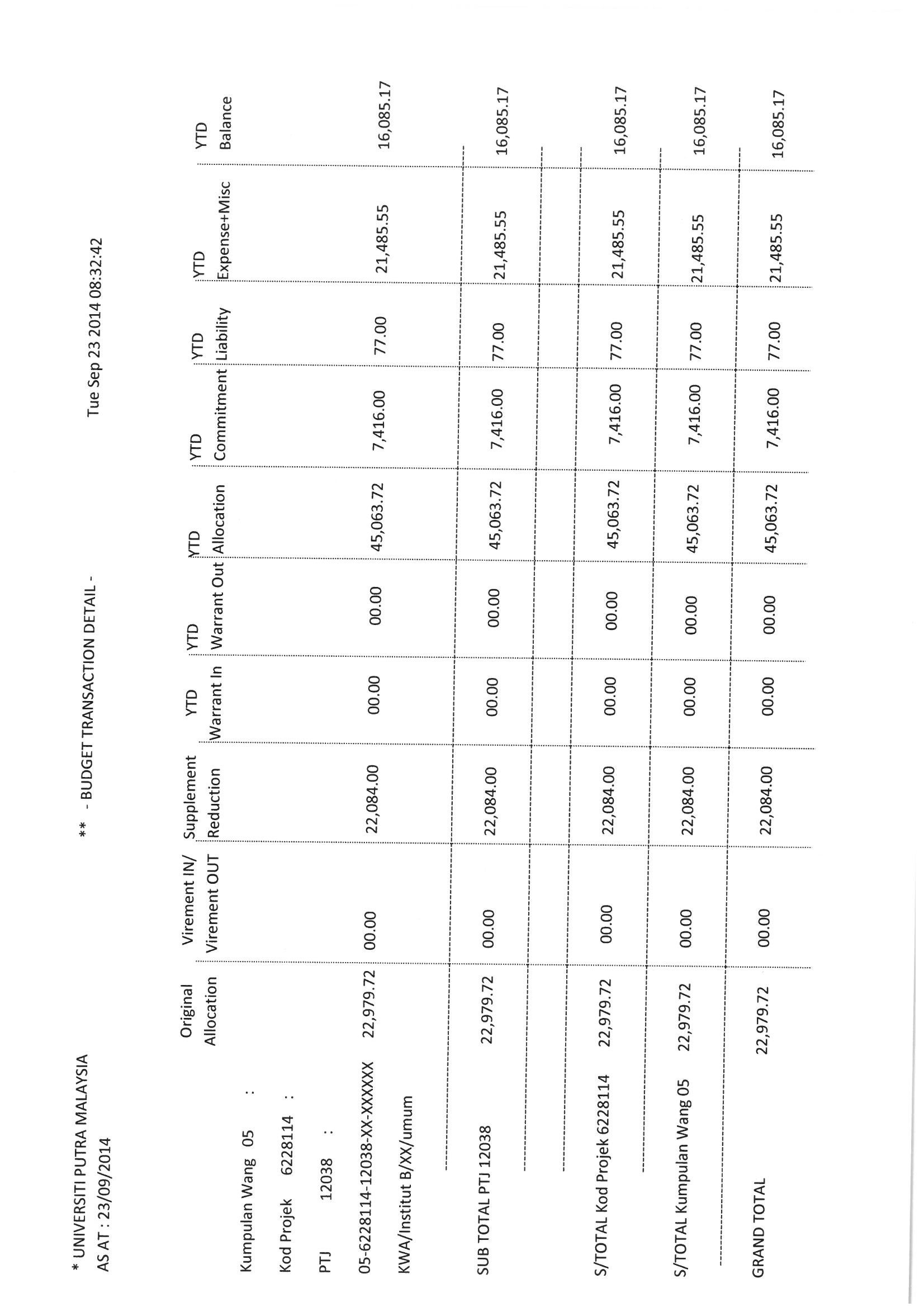 Budget Control Report
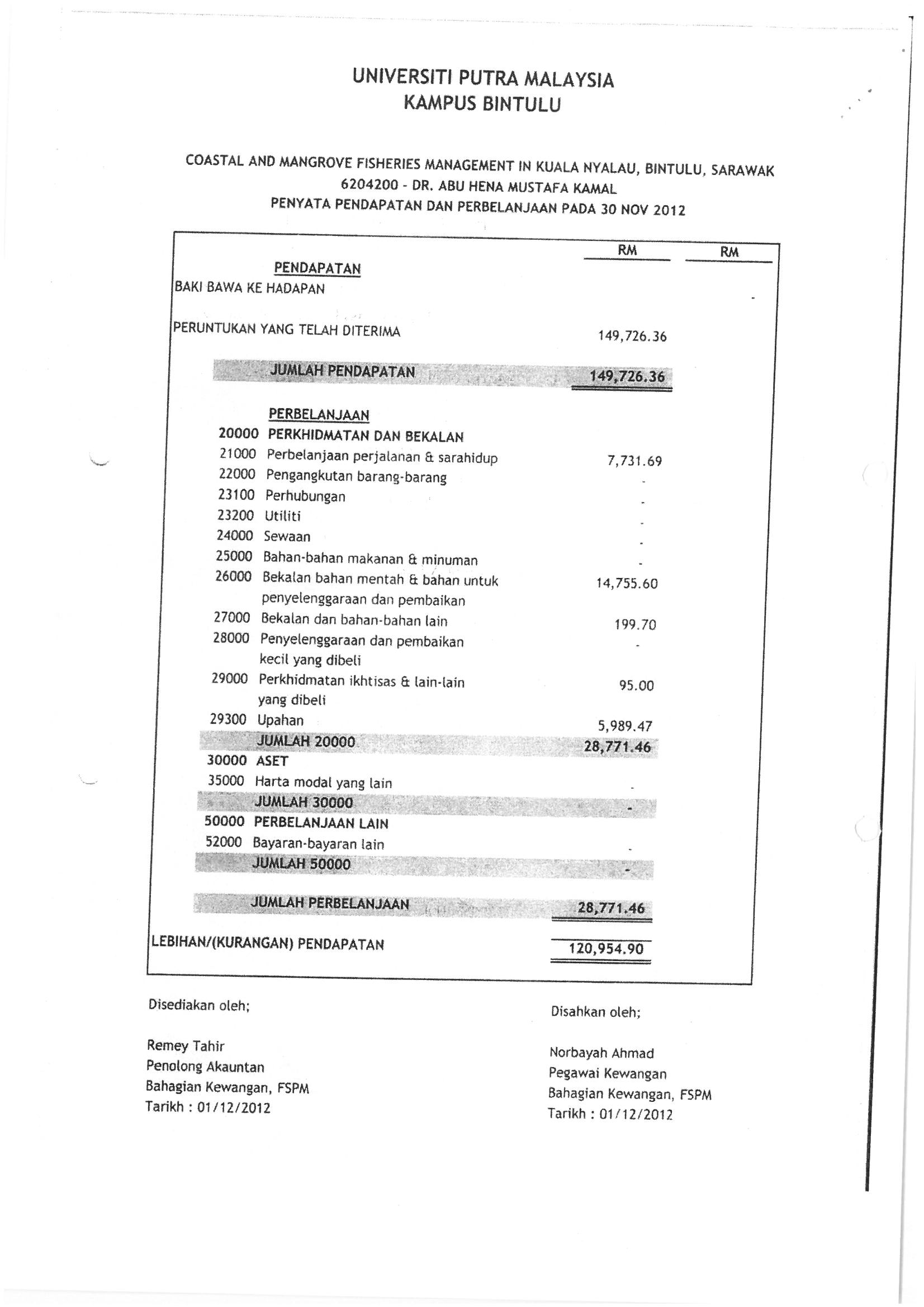 Penyata Pendapatan dan Perbelanjaan
Budget Transaction Detail
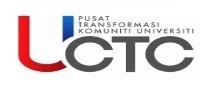 Kesilapan Lazim Pada Laporan Kemajuan Berkala
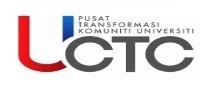 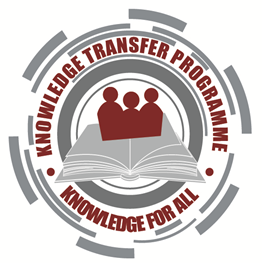 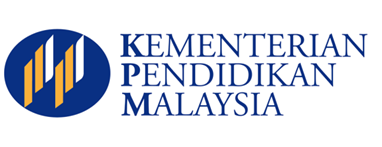 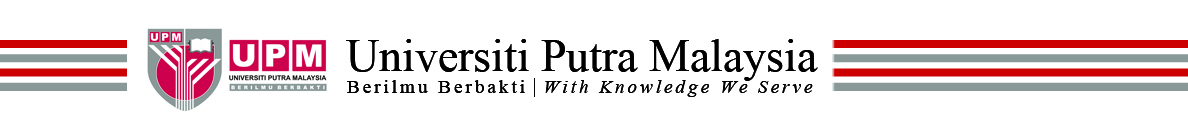 Maklumat Kewangan
Maklumat vot geran tidak sama seperti peruntukan yang diluluskan.
Jumlah geran yang perlu dilaporkan ialah jumlah asal sebelum potongan 2.5% kos pengurusan.
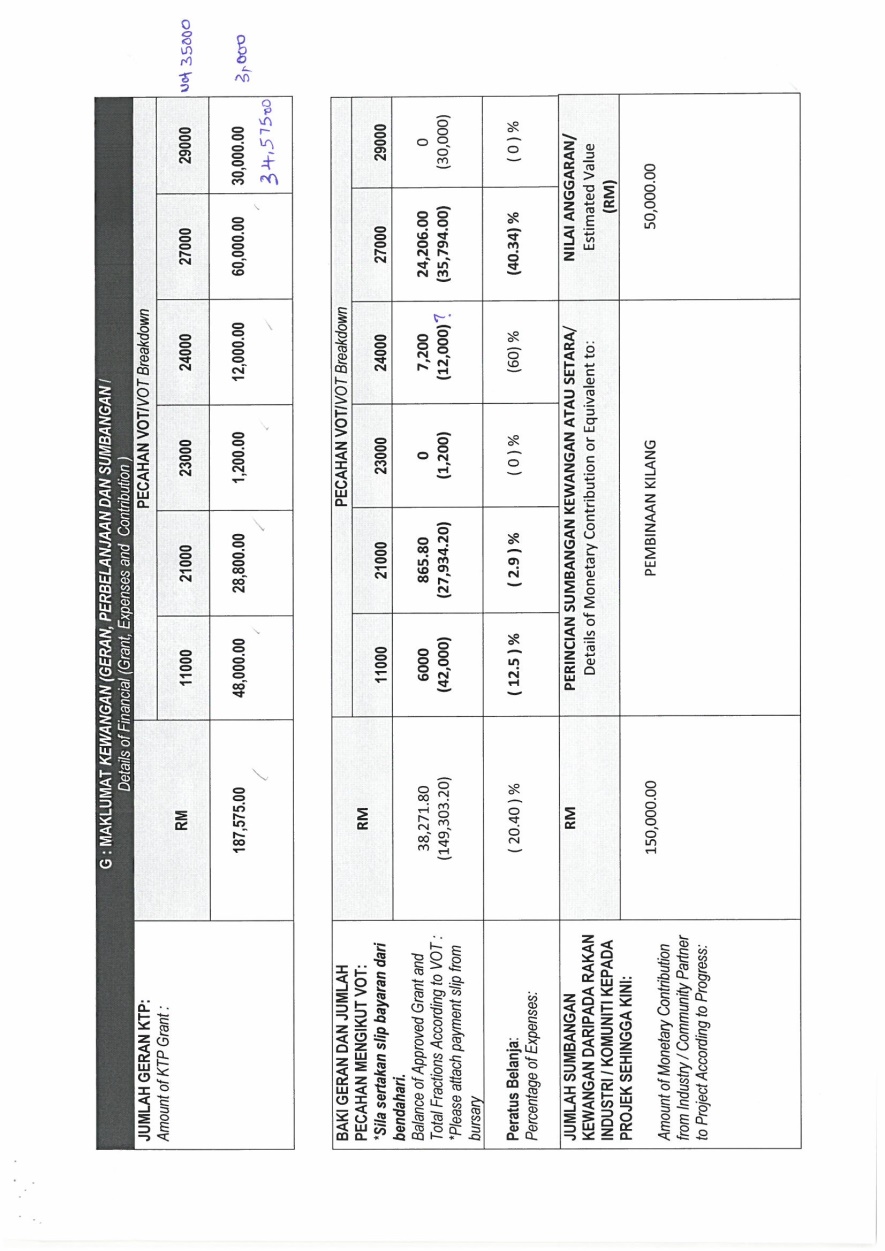 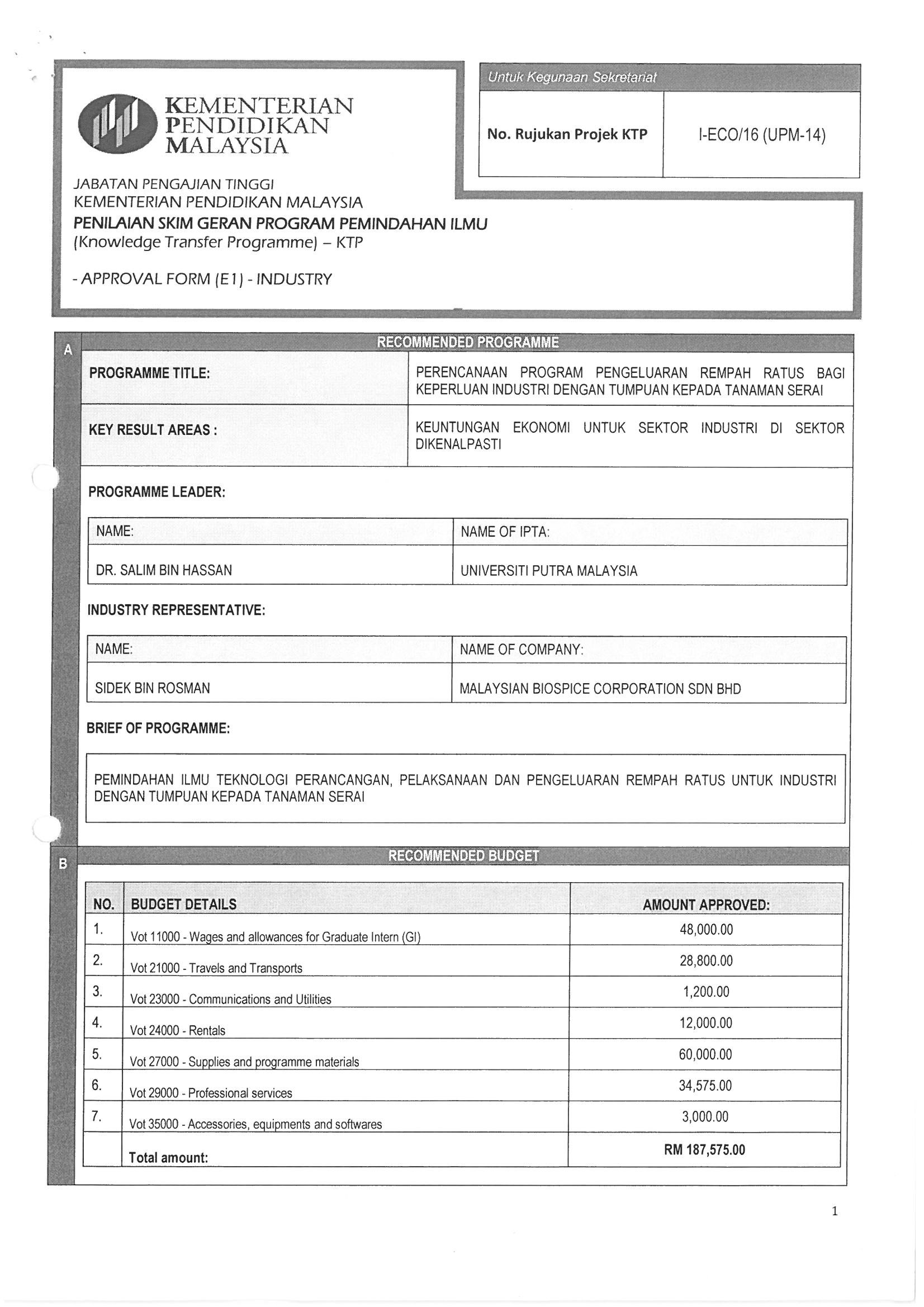 Kesilapan Lazim Pada Laporan Kemajuan Berkala
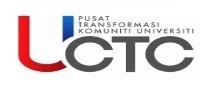 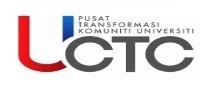 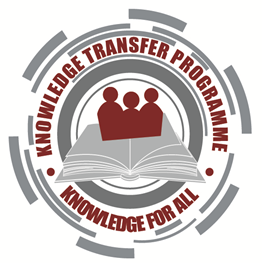 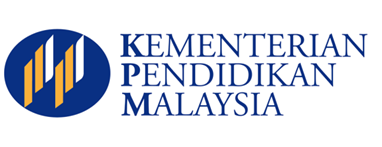 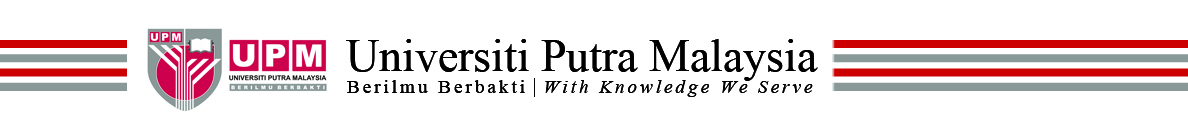 Maklumat Kewangan
Maklumat vot bercanggah; tidak lengkap; kesilapan aritmetik
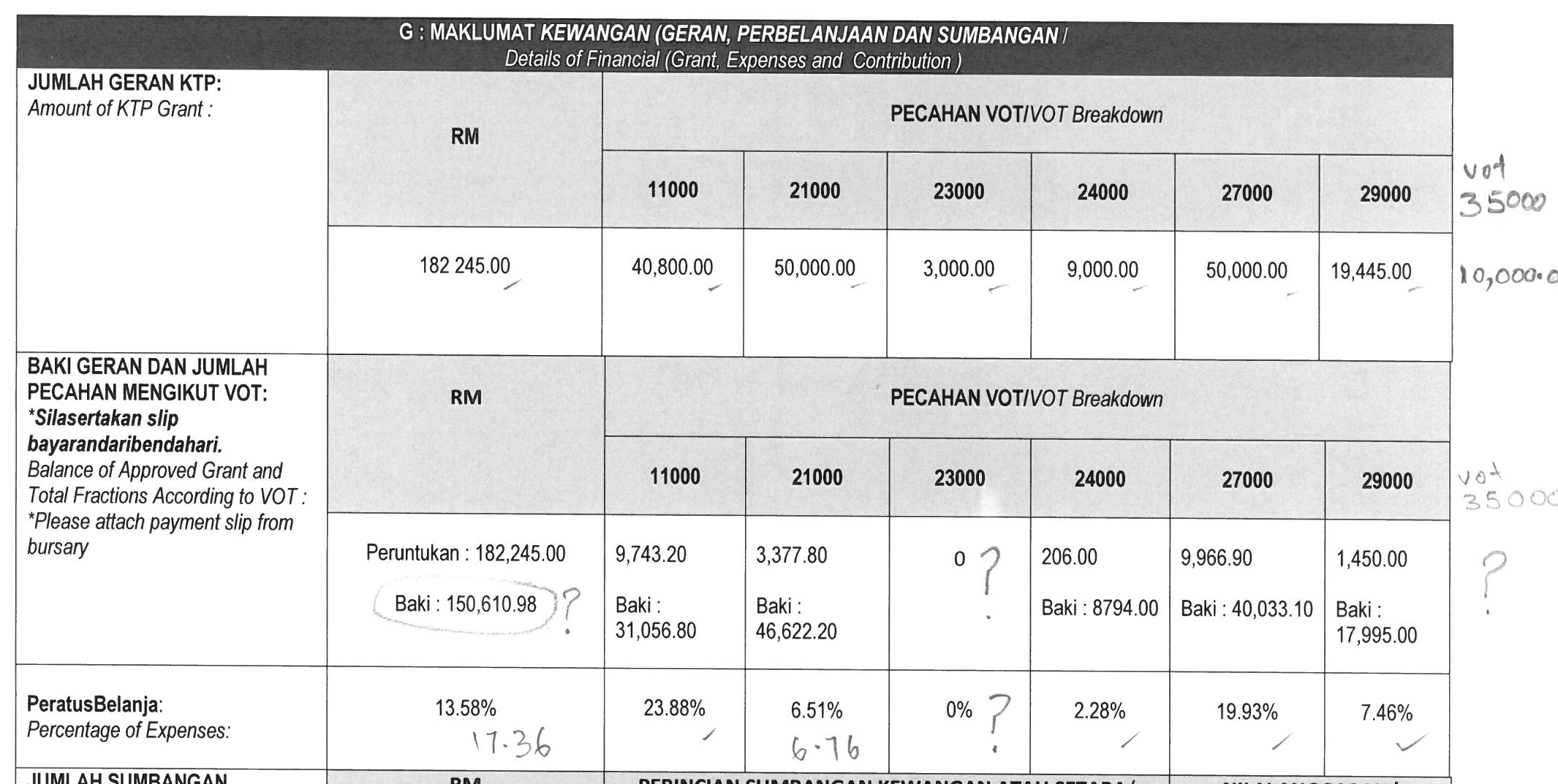 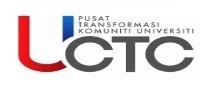 Kesilapan Lazim Pada Laporan Kemajuan Berkala
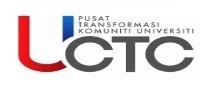 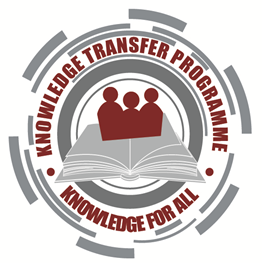 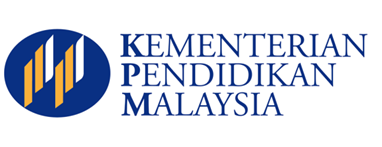 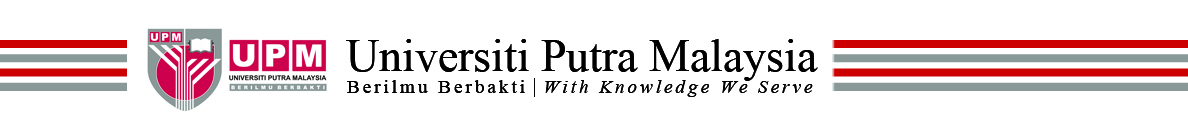 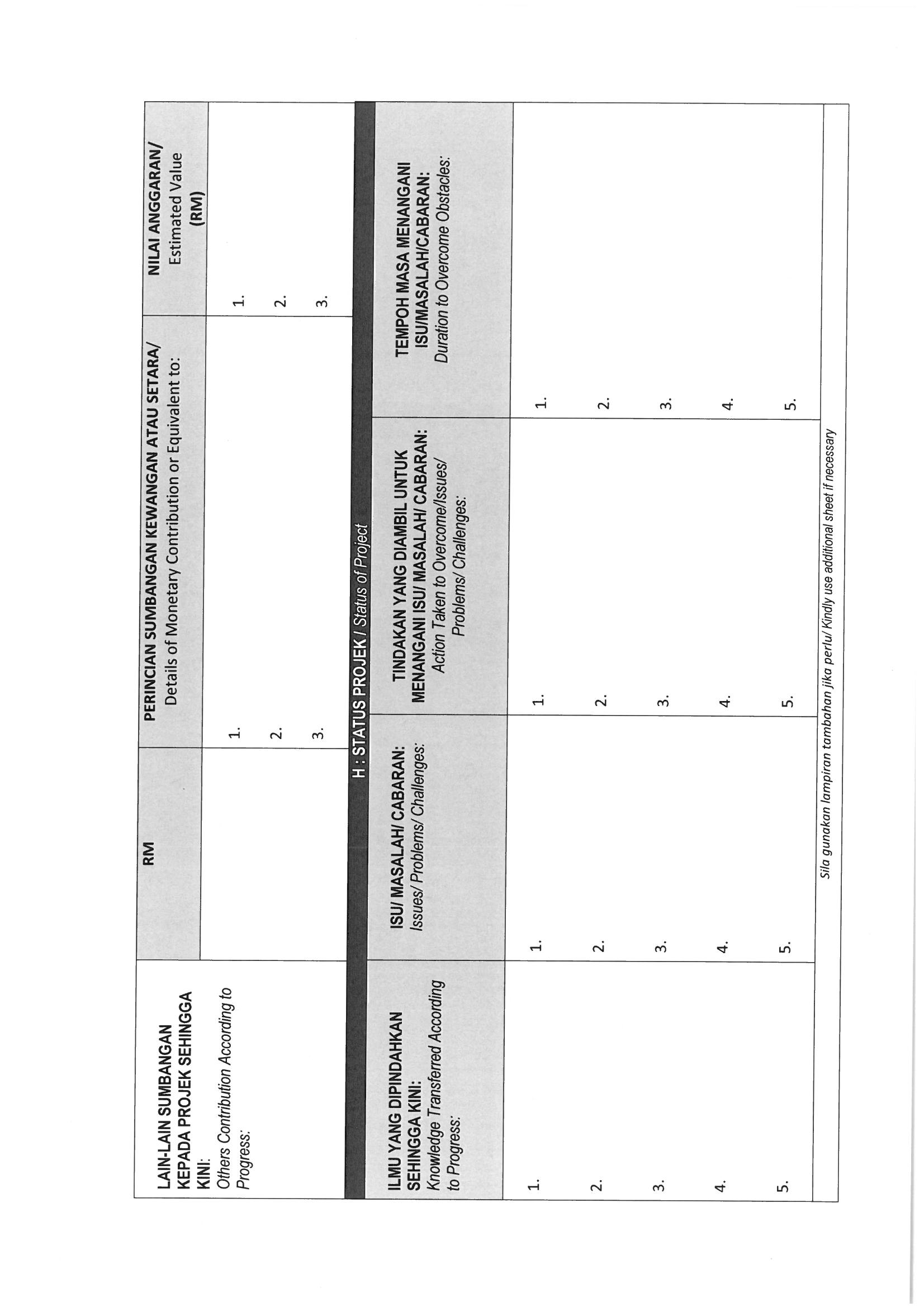 5. Pelaporan Status Projek Yang Statik
Projek menghadapi kelewatan mencapai milestone namun kekangan,  isu, masalah dan cabaran tiada dinyatakan
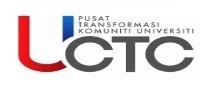 Kesilapan Lazim Pada Laporan Kemajuan Berkala
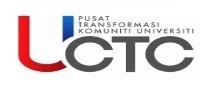 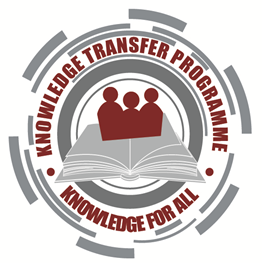 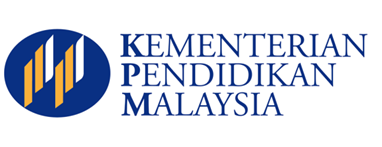 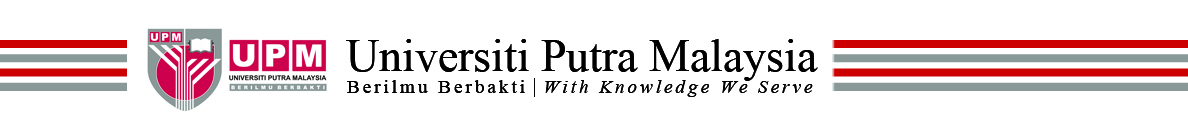 6. Laporan Lewat
Lewat memajukan LKB kepada Urusetia walaupun telah menerima beberapa peringatan mesra. 

Tentatif jadual laporan projek turut dilampirkan pada  surat Pelaksanaan Projek KTP yang dikeluarkan oleh  TNC JINM, UPM.
Kesilapan Lazim Pada Laporan Kemajuan Berkala
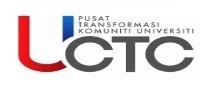 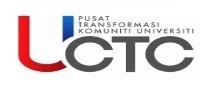 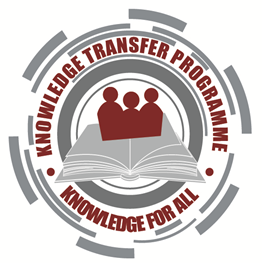 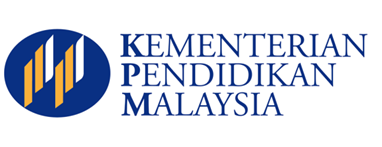 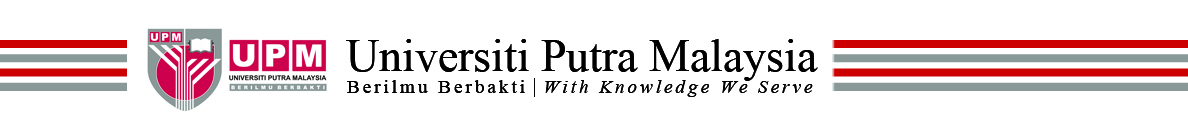 Contoh Tentatif Jadual Pelaporan Projek KTP
Kesilapan Lazim Pada Laporan Kemajuan Berkala
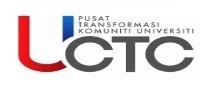 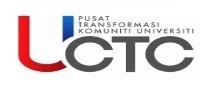 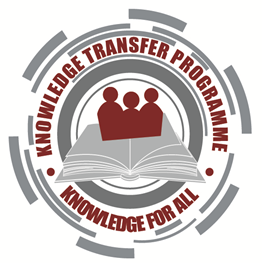 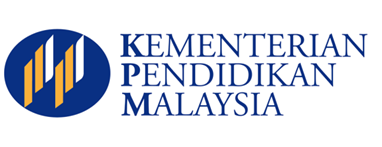 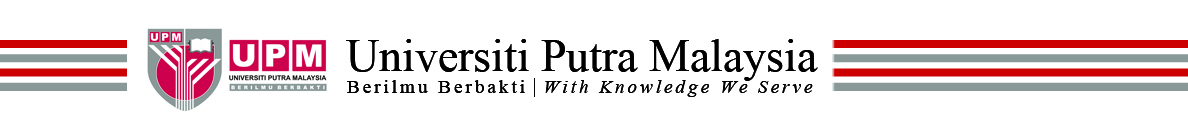 SEKIAN
TERIMA KASIH

geranktpupm@gmail.com
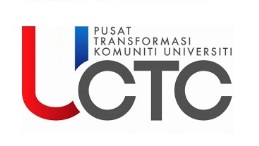 Kesilapan Lazim Pada Laporan Kemajuan Berkala